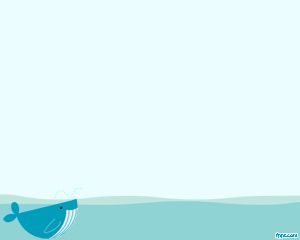 الغلاف المائي
الهيدروسفيرا
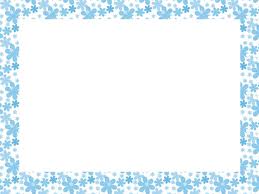 الكرة الارضية
الكرة الارضية مكونة من يابسات وماء.
الجزء الكبير من الكرة الارضية هو الماء.
تبدو الكرة الارضية من الفضاء باللون الازرق ولهذا يطلق عليها أيضا الكوكب الازرق، ويعود السبب لكثرة المياة عليه خلاف عن سائر الكواكب.
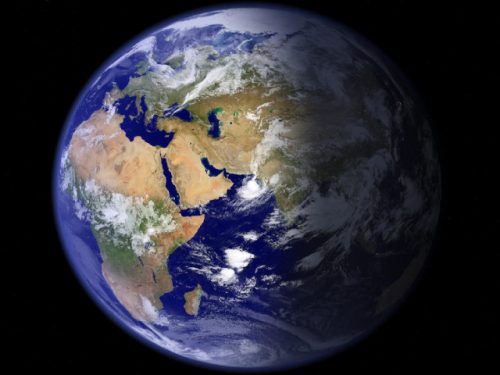 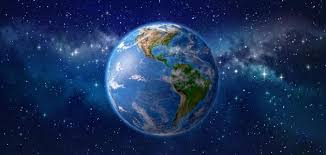 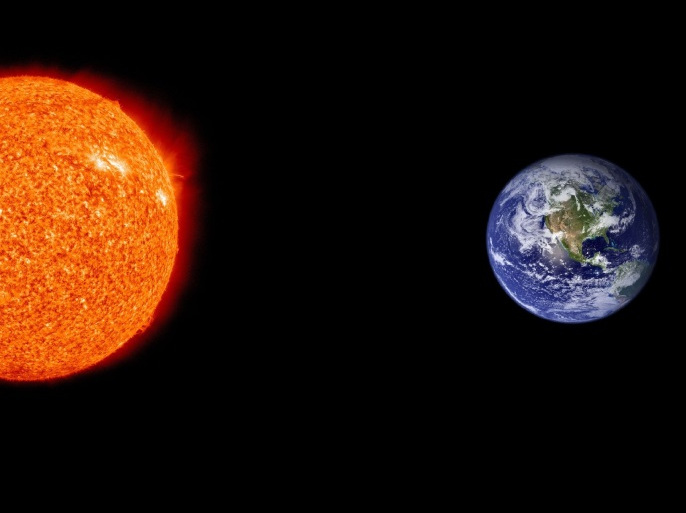 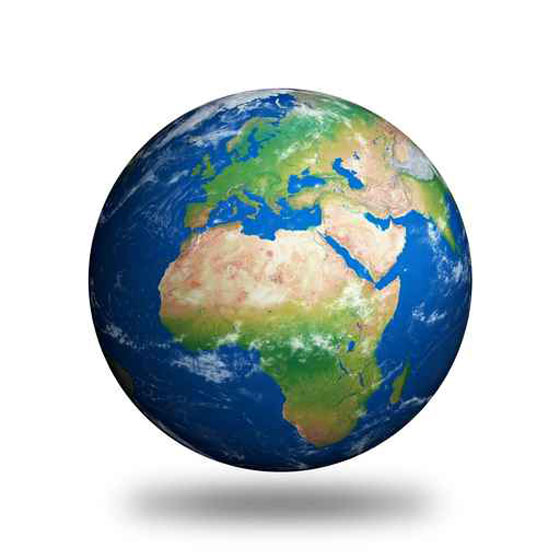 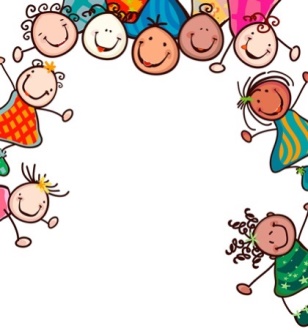 شاهد هذا الفيديو وأجب عن الاسئلة
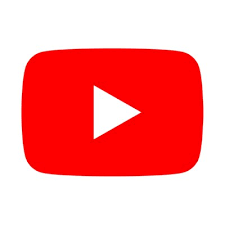 هنا الاسئلة
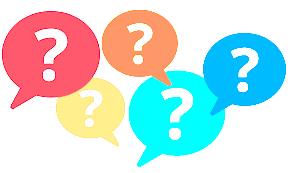 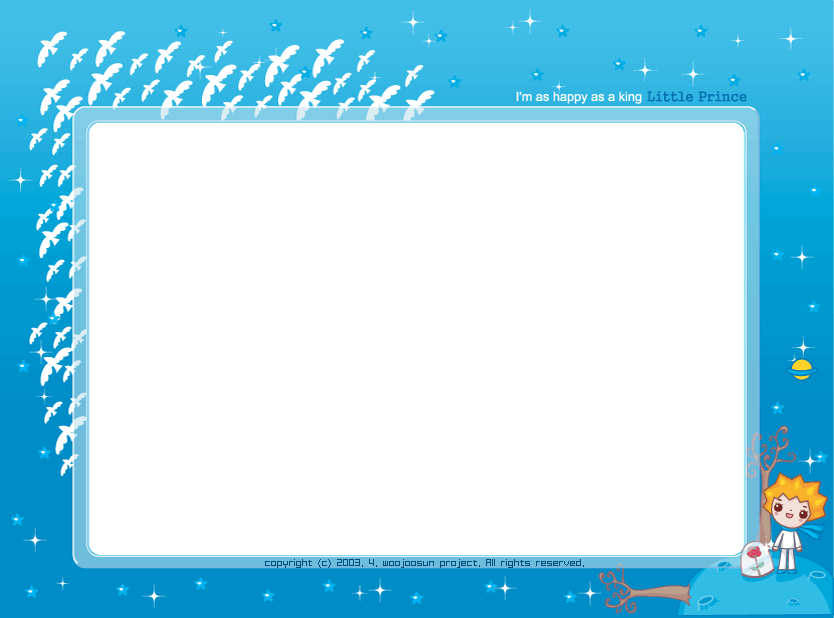 الغلاف المائي
نسبة المياة على سطح الكرة الارضية نحو 70%
نسبة اليابسة على سطح الكرة الارضية نحو 30%
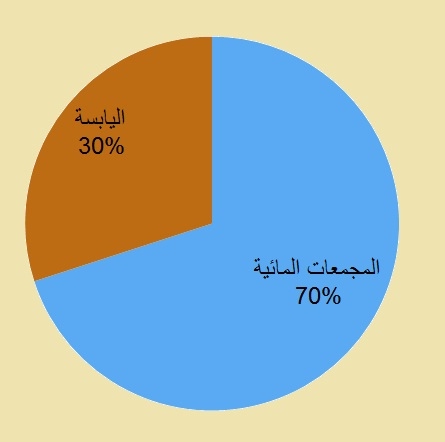 الكرة الارضية
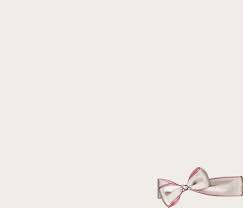 أسئلة:
تمعّن في الرّسم البياني الدّائري التّالي ثمّ أجب عن الأسئلة التّي تليه:





أ) أي جزء من الرسم ملائم للغلاف المائي_________؟ وما هي نسبته؟__________.
ب) أي جزء مناسب لليابسة________؟ ما هي نسبته___________________.
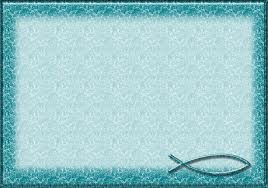 المجمعات المائية
المحيطات
البحار
البحيرات
القطبين
الأنهار
الجداول
يتواجد الماء أيضا في الهواء (بخار ماء وغيوم)، وفي باطن الارض (مياة جوفية) وداخل أجسام الكائنات الحية.
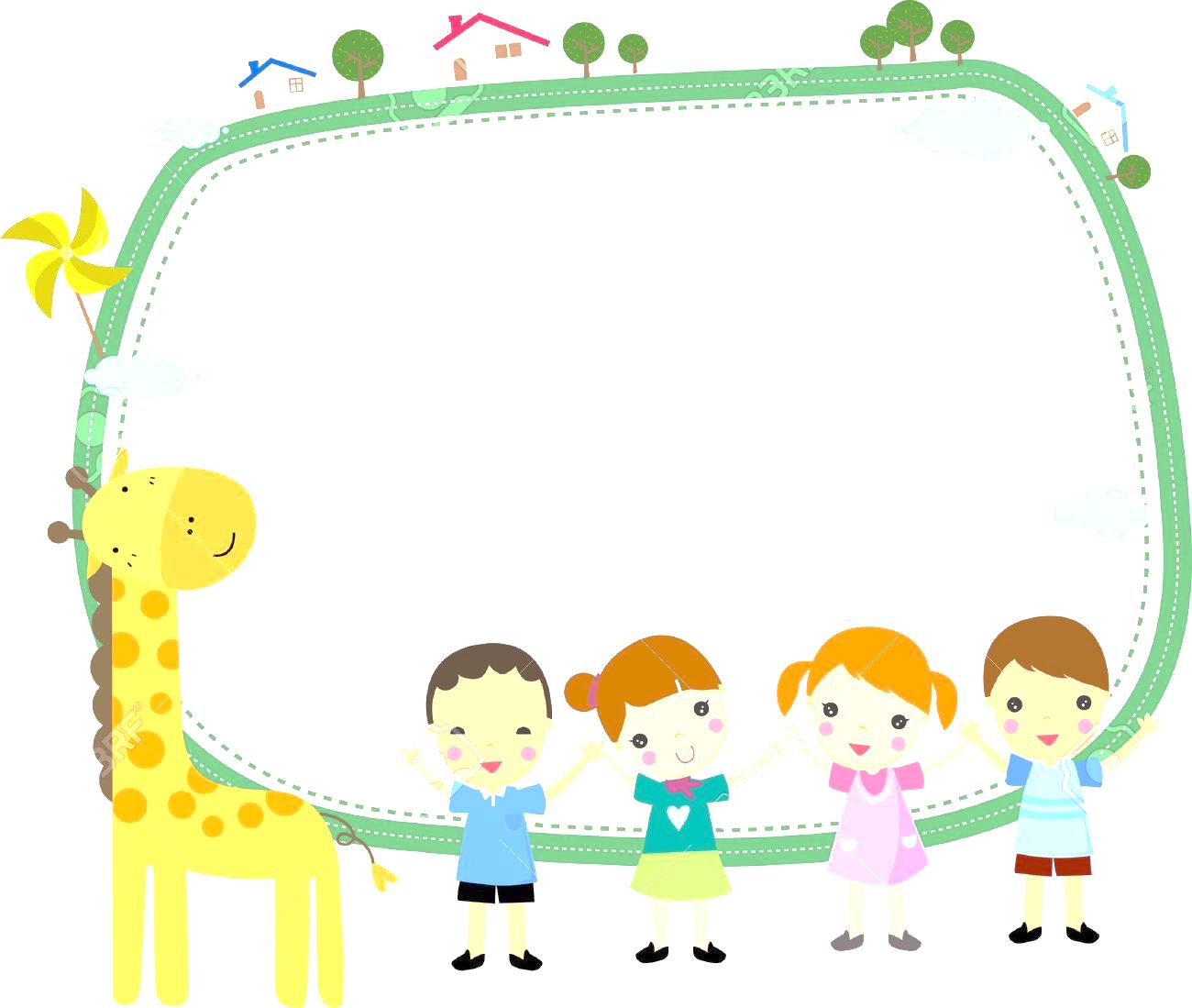 شاهد وتعلم
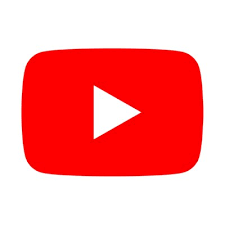 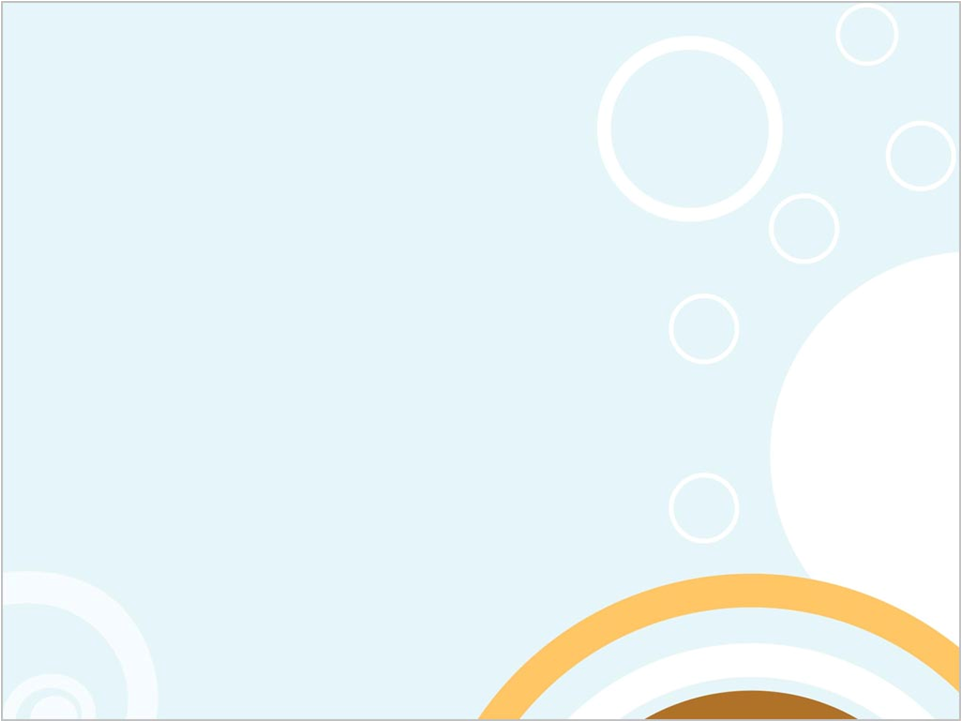 المحيطات
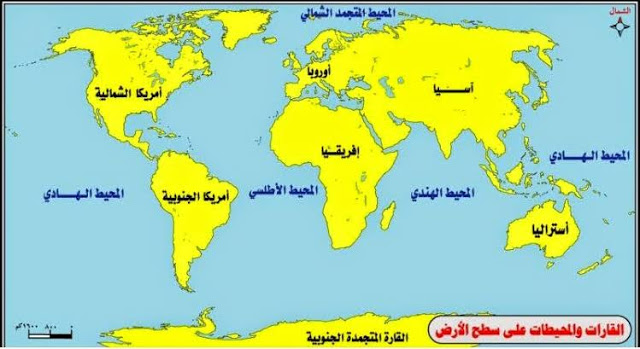 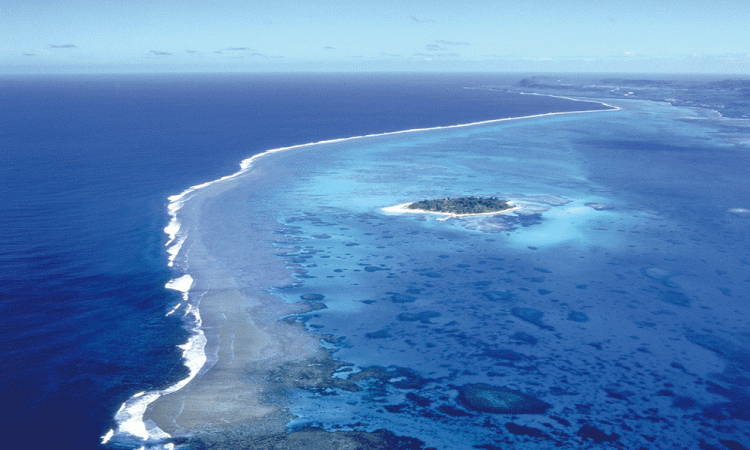 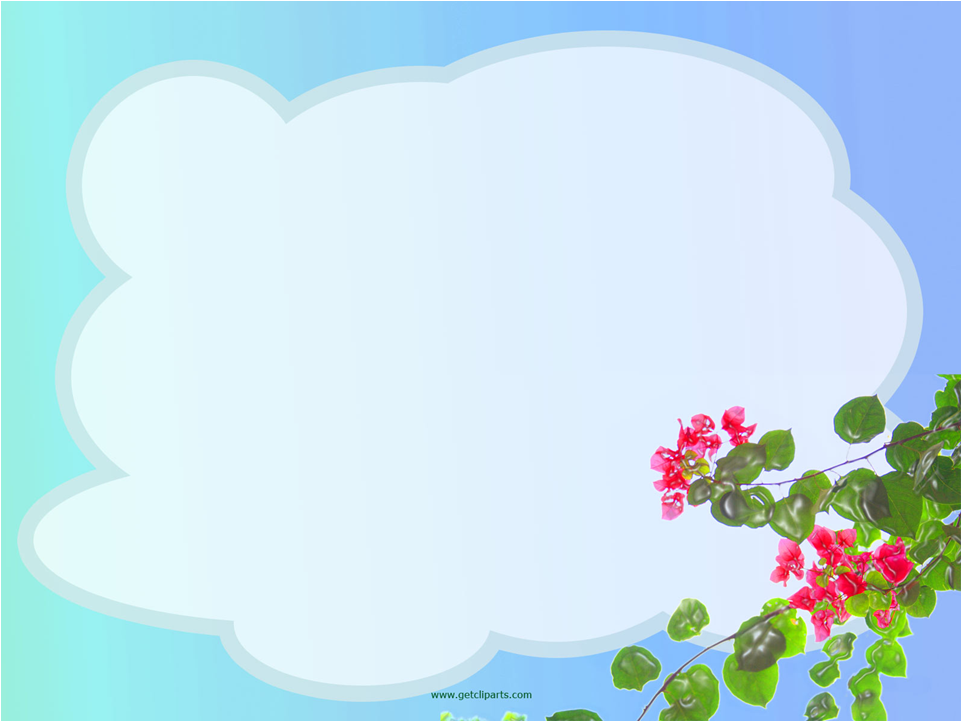 البحار
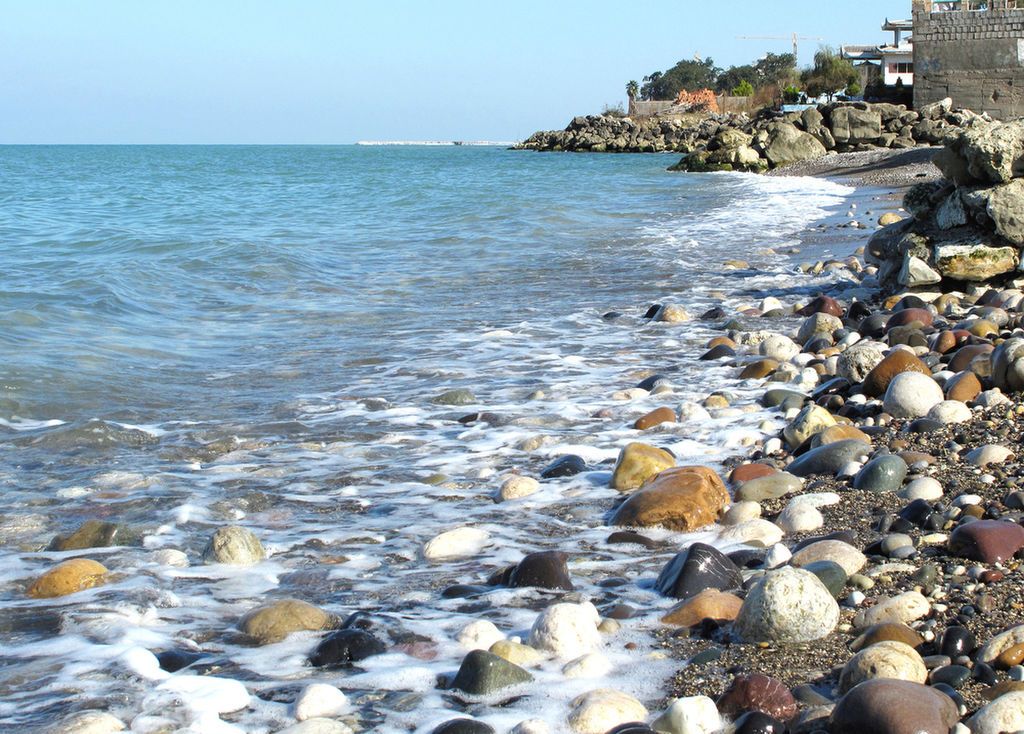 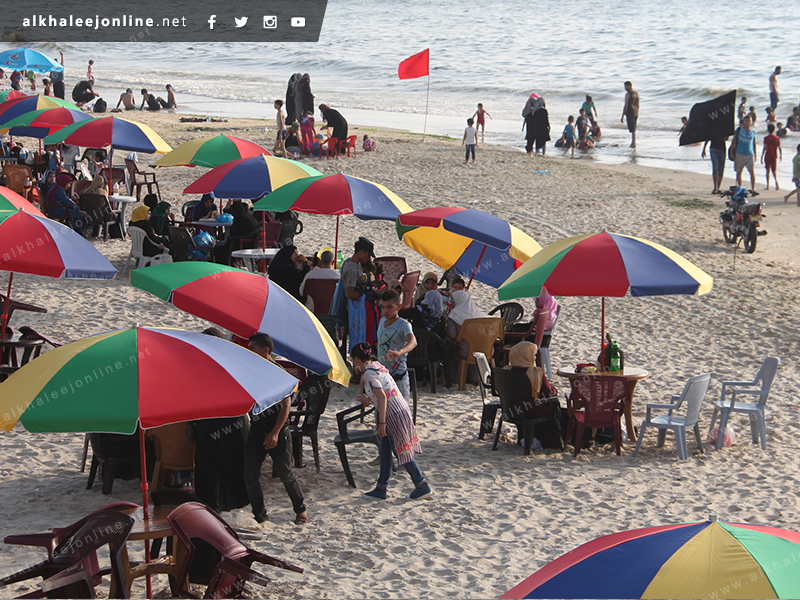 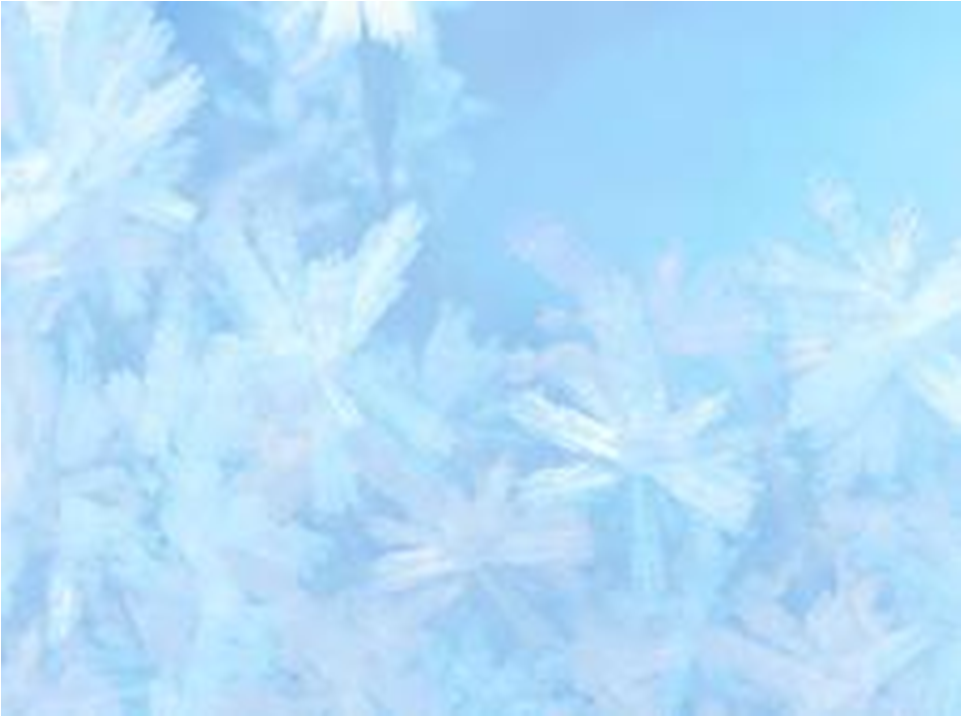 البحيرات
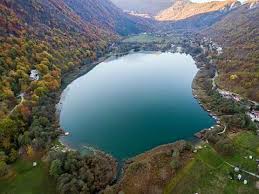 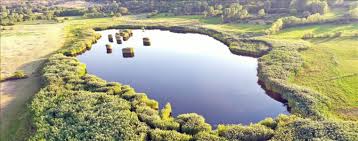 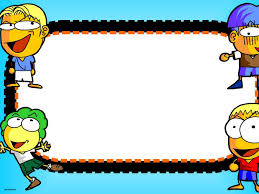 الأنهار
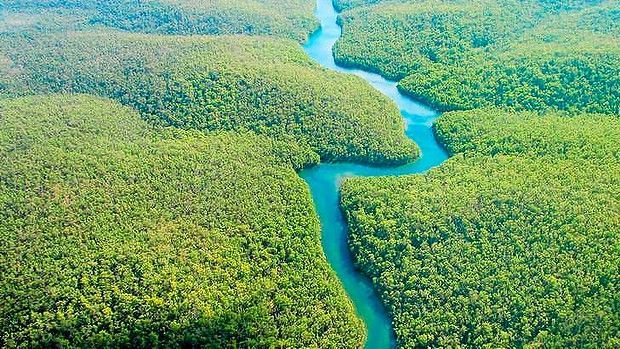 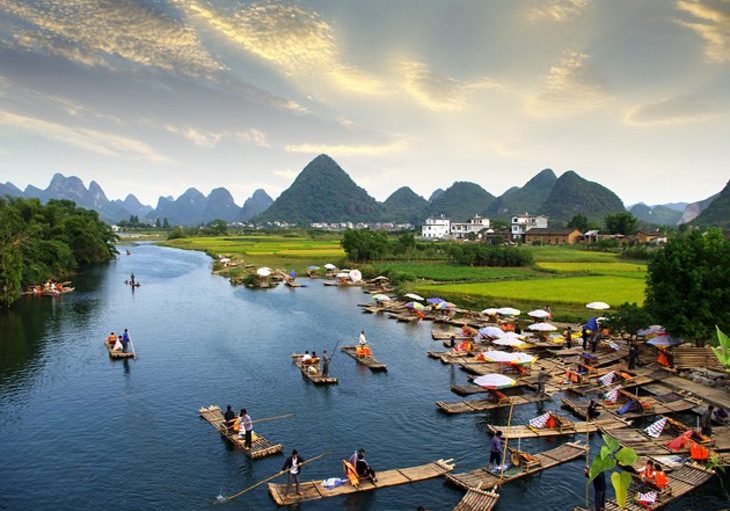 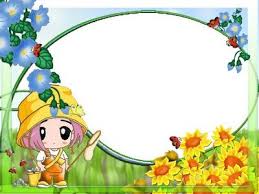 الجداول
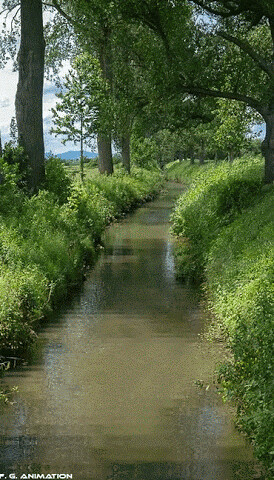 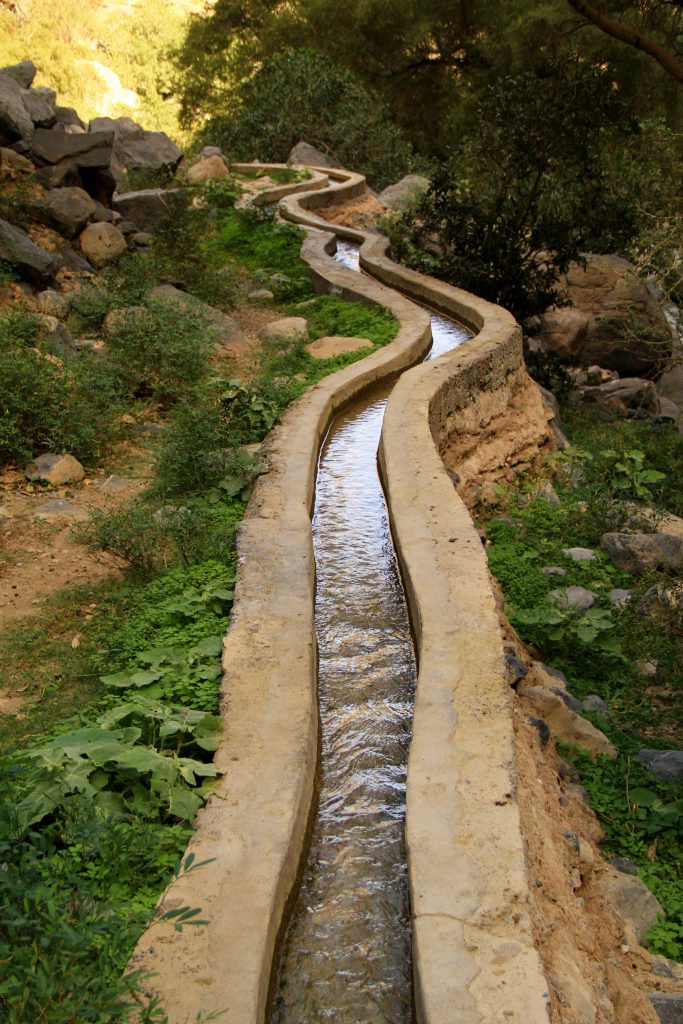 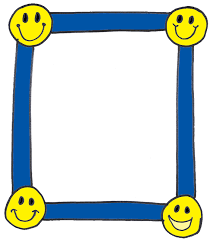 بخار الماء 
والغيوم
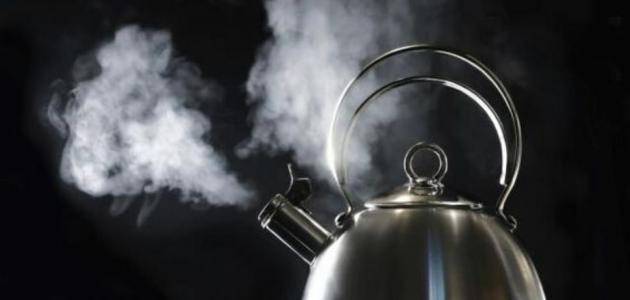 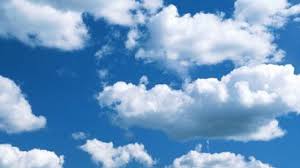 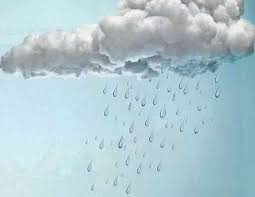 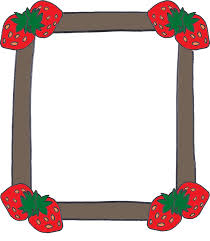 مياه
جوفية
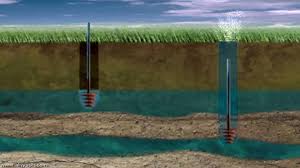 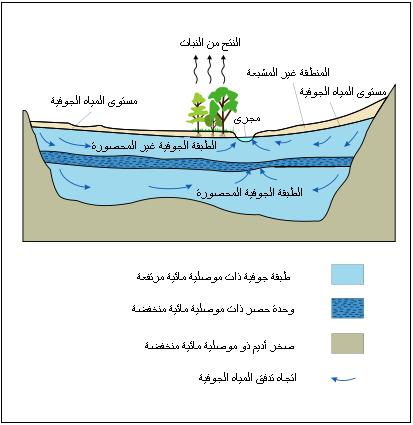 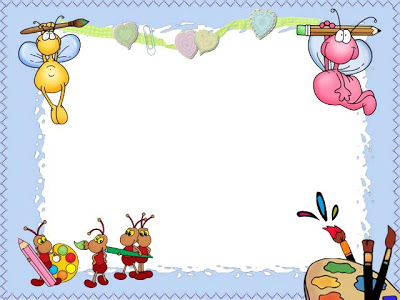 أجسام 
الكائنات الحية
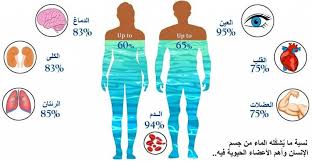 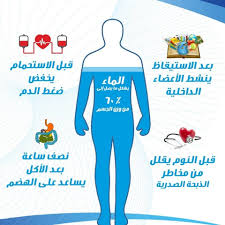 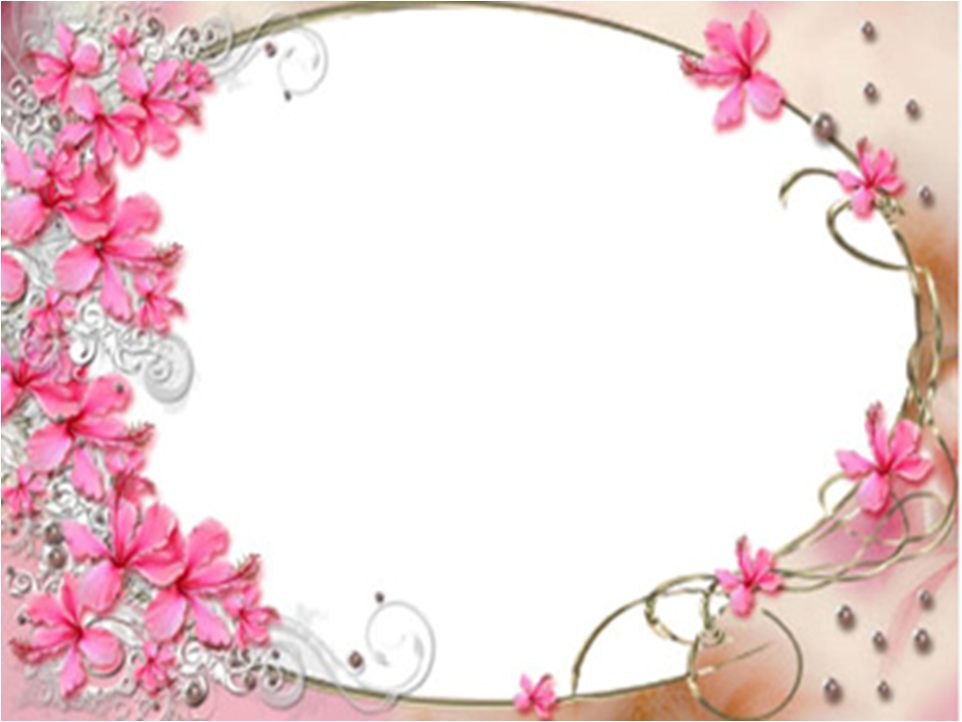 القطبين
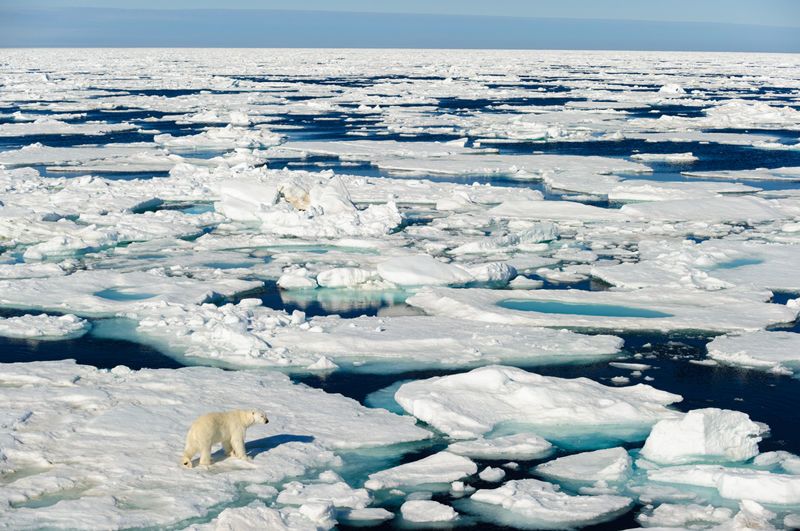 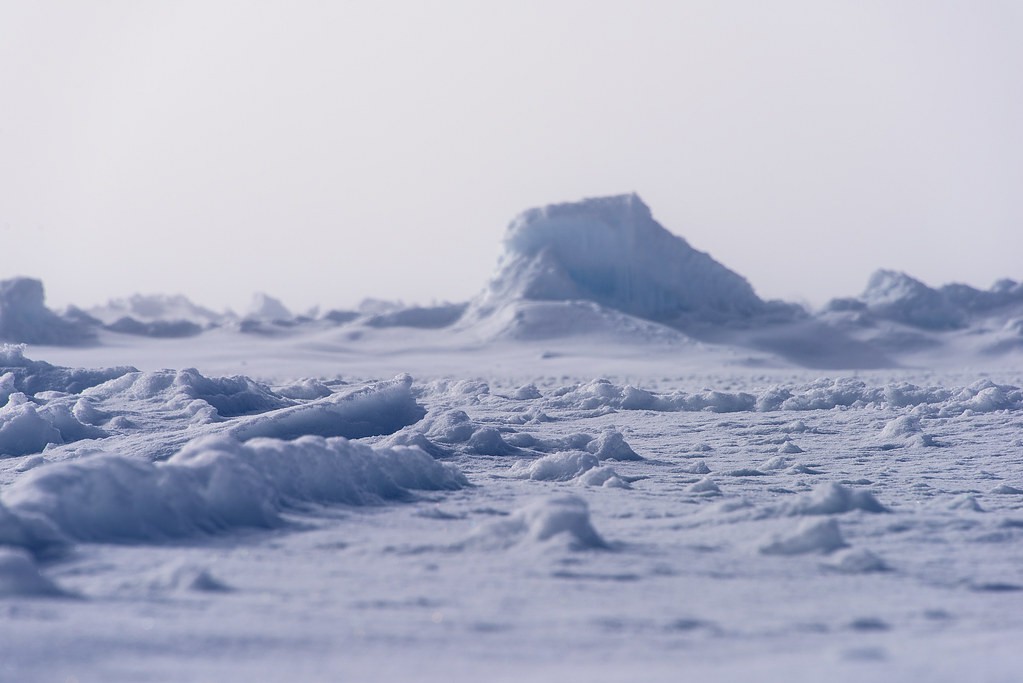 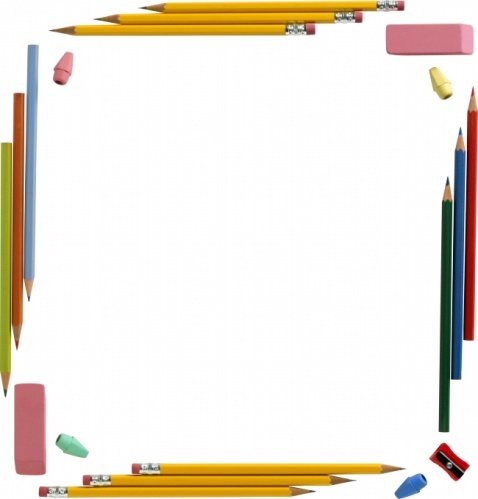 أسئلة
أذكر أسماء لكل من المجمعات المائية التالية:
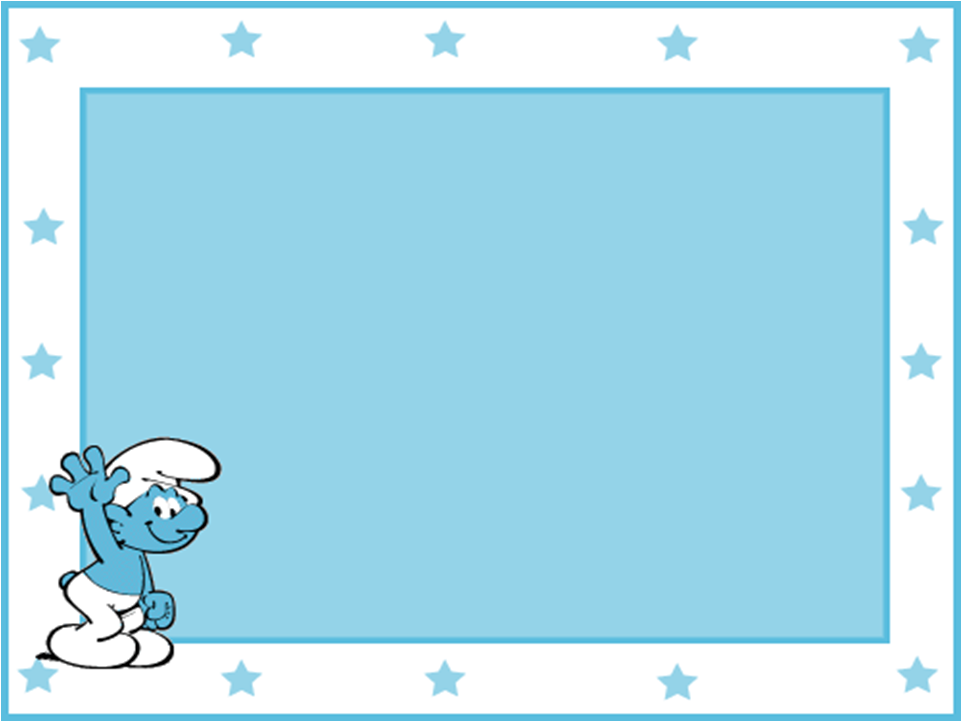 المياه العذبة
والمياه المالحة
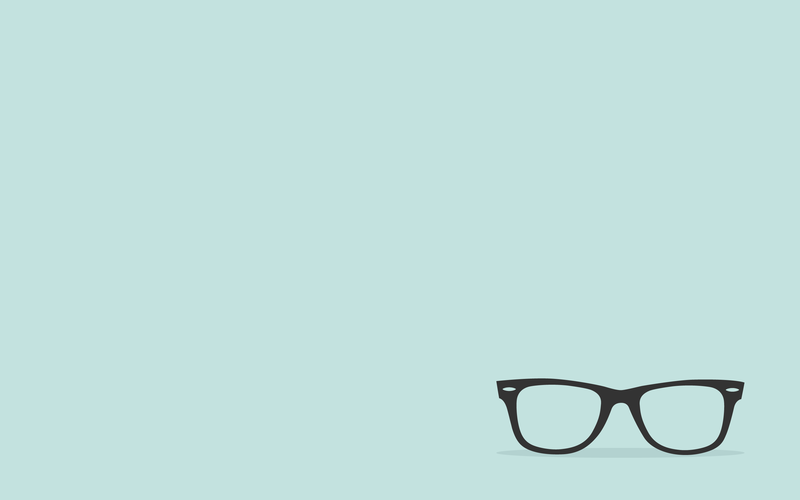 الغلاف المائي
تنقسم المياه الى نوعين: مياه عذبة ومياه مالحة.
المياه المالحة: هذه المياه غير صالحة للشرب، نسبتها 97% وتتواجد في المحيطات والبحار.
المياه العذبة: هذه المياه صالحة للشرب، ونسبتها 3% وتتواجد في البحيرات، القطبين، المياه الجوفية، الغلاف الجوي (بخار الماء والغيوم) الأنهار والجداول.
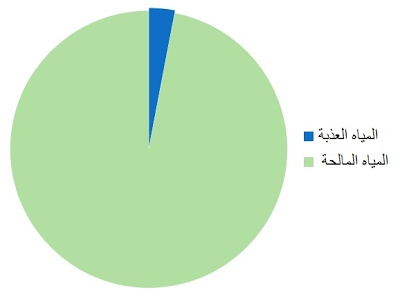 الغلاف المائي
مياه عذبة 
3%
مياه مالحة 97%
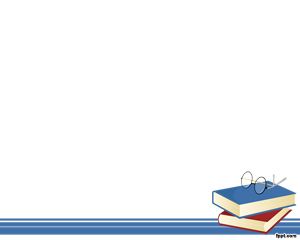 أسئلة:
تمعّن في الرّسم البياني الدّائري التّالي ثمّ أجب عن الأسئلة التّي تليه:





أ) أي جزء في الرّسم البياني ملائم للمياه العذبة______؟ وما هي نسبته؟ _________. 
ب) أي جزء من الرسم البياني ملائم للمياه المالحة________؟ وما هي نسبته؟______.
ج) أعطٍ أمثلة لمجمعات مائيّة عذبة.
______________, ________________, _______________.
د) أعط أمثلة لمجمعات مائيّة مالحة.
______________, ________________, _______________.
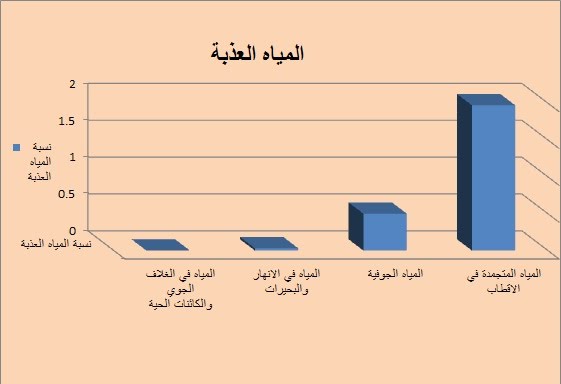 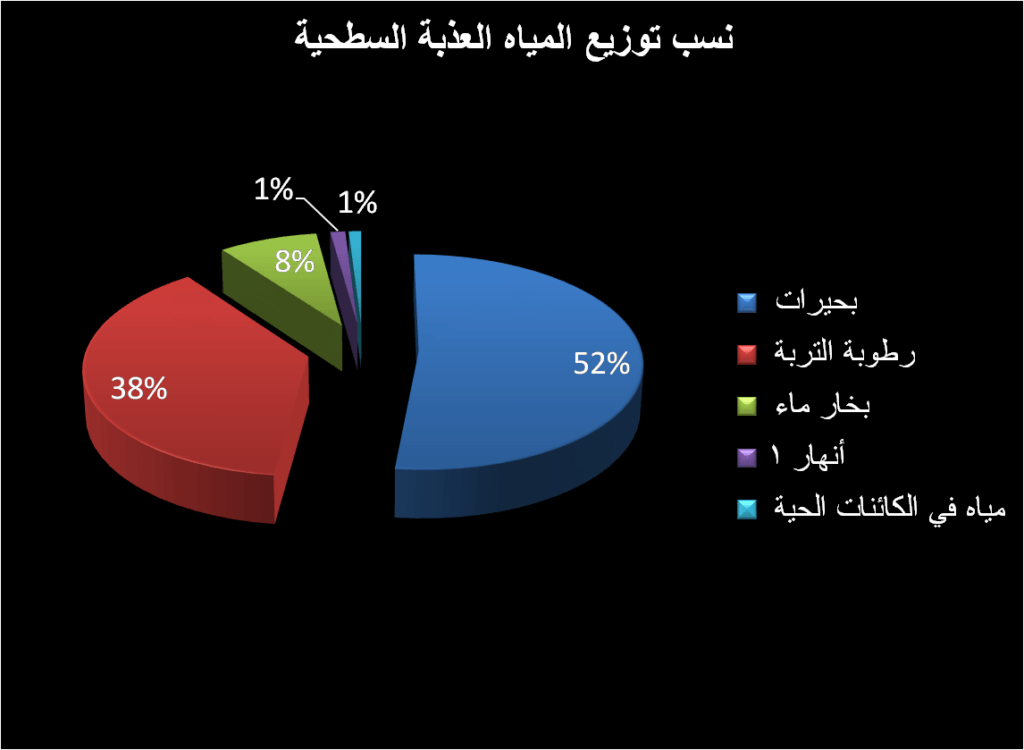 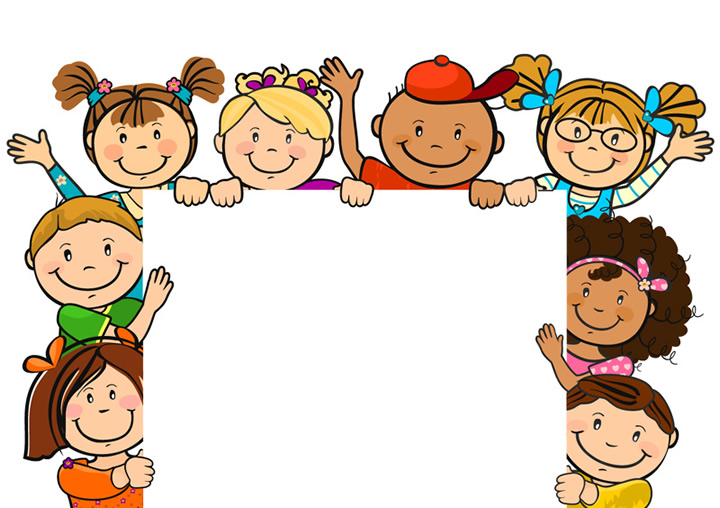 مهمة محوسبة
موقع يا مدارس
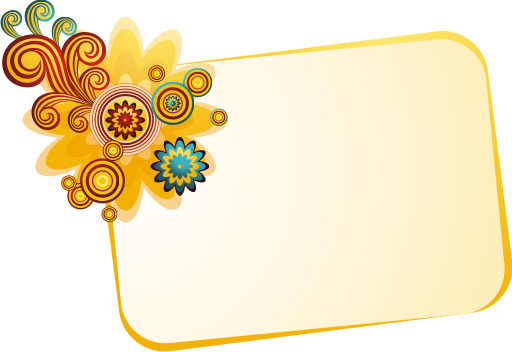 الماء كمورد طبيعي
خواص الماء
الماء كمورد طبيعي
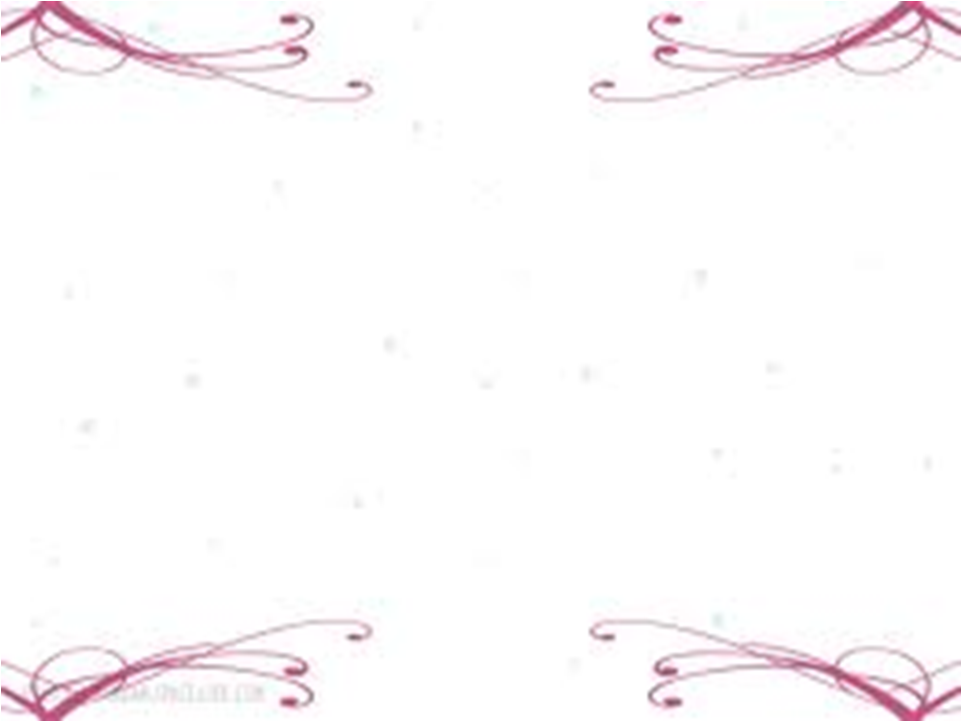 الماء مورد طبيعي (أي أنه موجود بالطبيعة وستخدمه الانسان لاحتياجاته).
الماء هو حاجة ضرورية للكائنات الحية، فهو ضروري للقيام بالعمليات الحياتية مثل: التنفس، هضم الطعام ونقل المواد داخل جسم الكائن الحي.
ضروري لبقاء الانسان.
يستخدم الانسان الماء في العديد من الاستعمالات مثل: الشرب، الاستحمام، الطبخ، الاغتسال، التنظيف، النقل ولتحضير المنتوجات في الصناعة وغيرها.
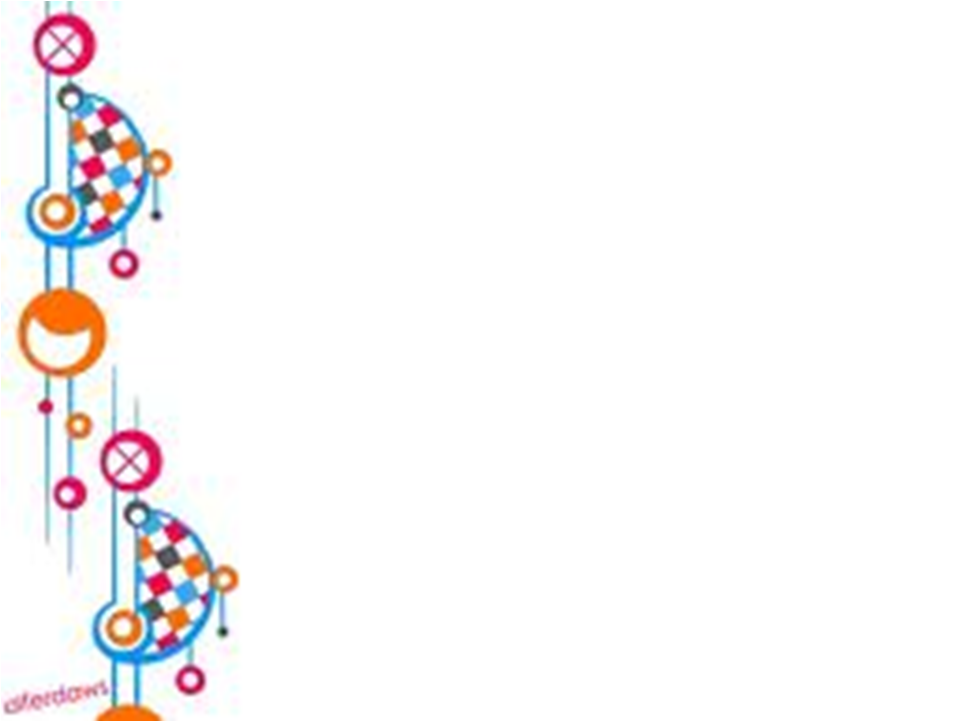 خواص الماء
الماء مادة شفافة – أي لا لون لها.
الماء لا طعم له.
الماء أفضل مذيب – أي تذوب فيه المواد.
مثال:
الملح يذوب في الماء ويكوّن محلول مالح
السكر يذوب في الماء ويكون محلول حلو
الماء لا يحتوي على سكر وأنما على الاملاح بنسبة متفاوته، أي ان المياة المالحة تحتوي على نسب كبيرة من الاملاح والمياة العذبة على نسبة قليلة جدا من الاملاح.
نستعمل خاصية الذائبية للماء لتحضير المشروبات مثل: العصائر، الشاي، القهوة وغيرها...
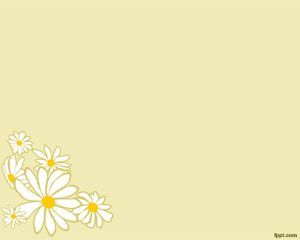 أسئلة:
1. أكمل الجدول:






2. جميع المياة على سطح الكرة الارضية عبارة عن محاليل أملاح، هل تحتوي المياة العذبة أيضا على الاملاح؟ علل؟
____________________________
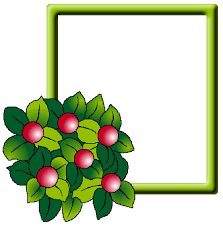 إستعمالات المياة